I Love Berries
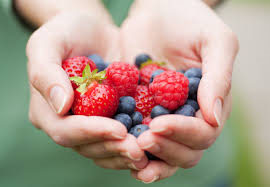 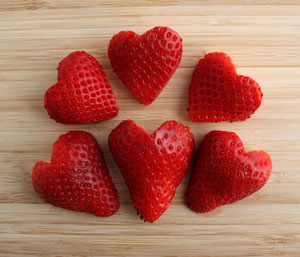 Strawberries, strawberries, strawberries I love strawberries.
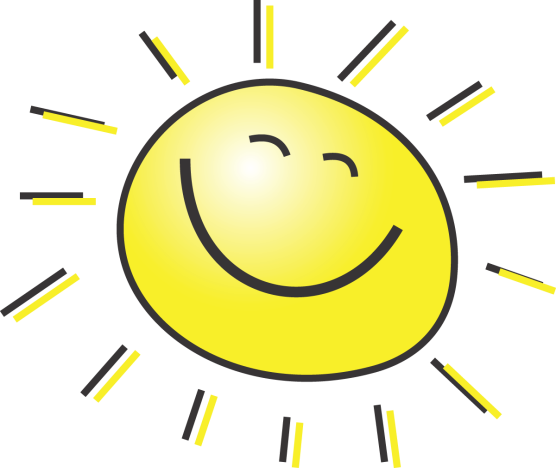 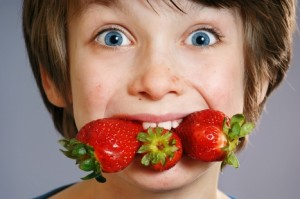 I eat strawberries in the morning.
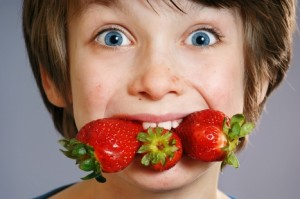 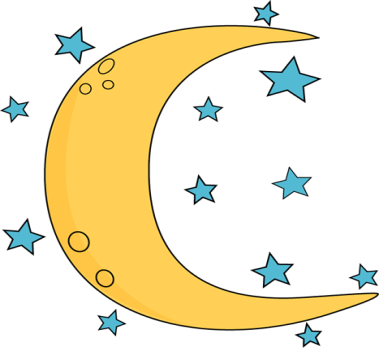 I eat strawberries at night.
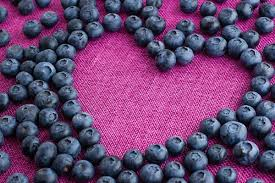 Blueberries, blueberries, blueberries I love blueberries.
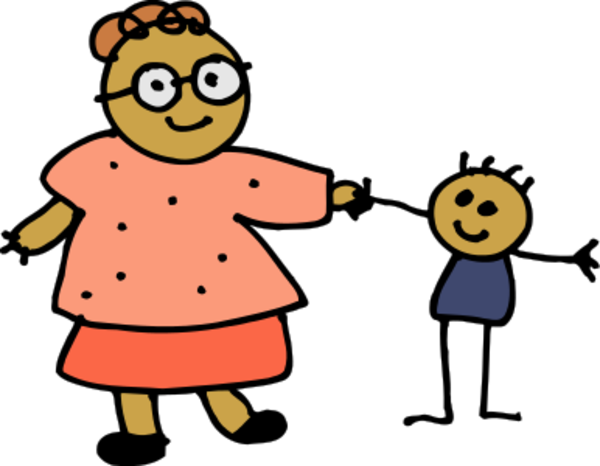 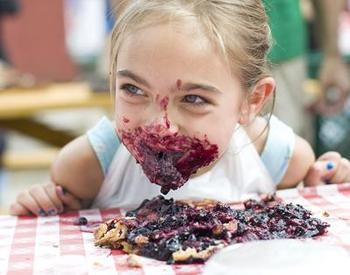 I eat blueberries with my mom.
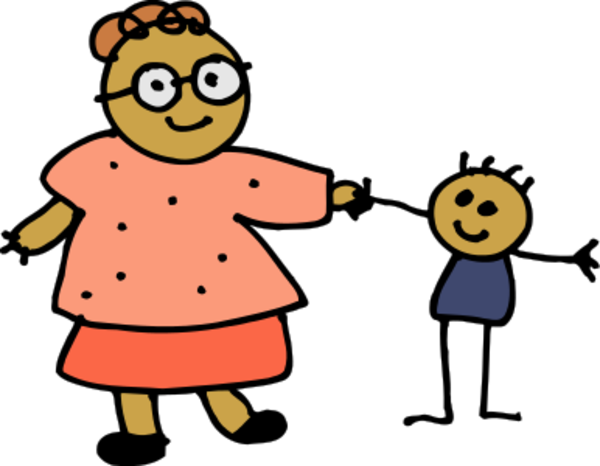 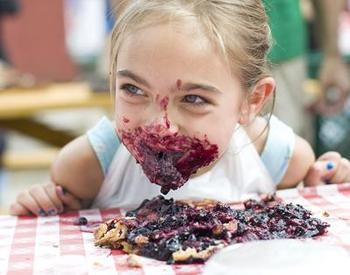 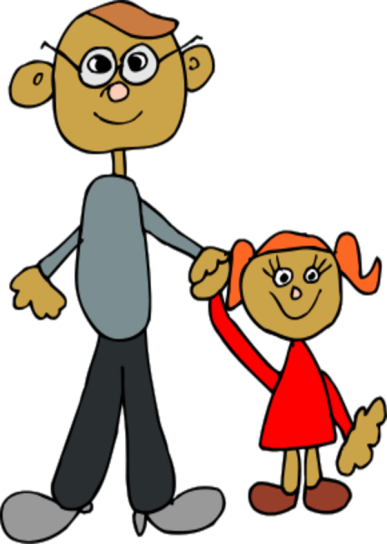 I eat blueberries with my dad.
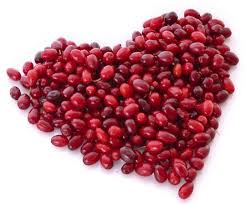 Cranberries, cranberries, cranberries I love cranberries.
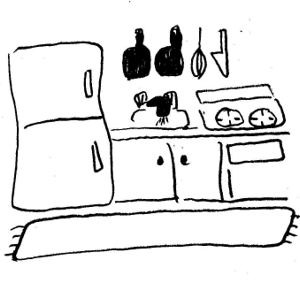 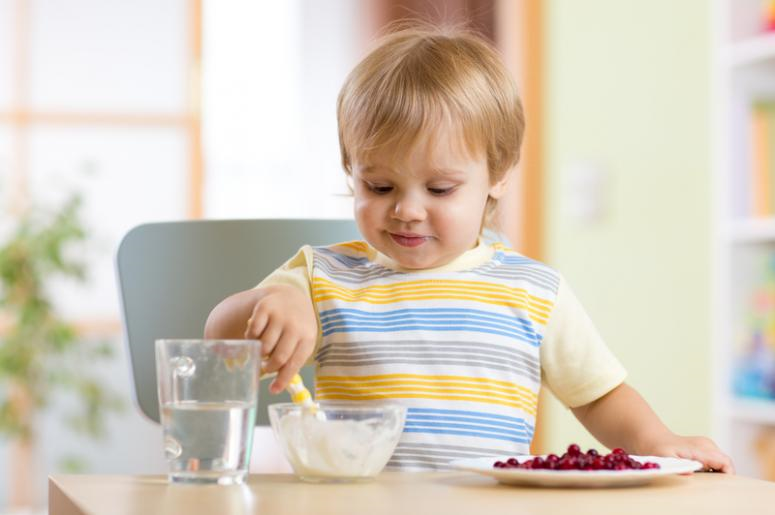 I eat cranberries in my kitchen.
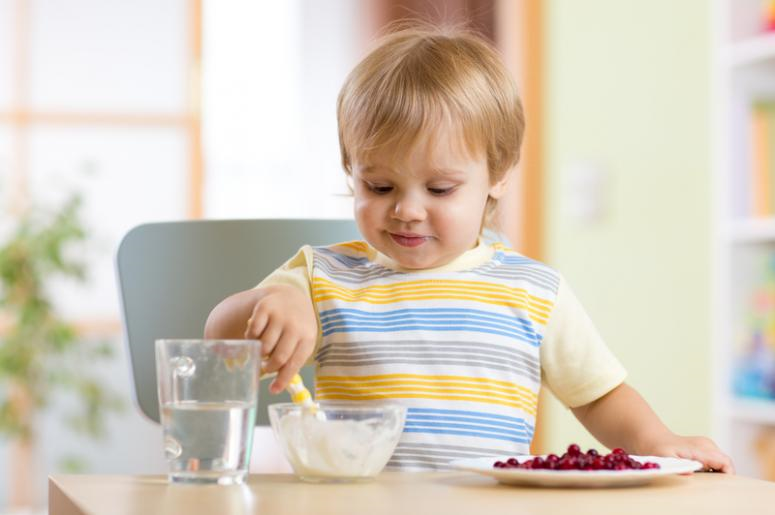 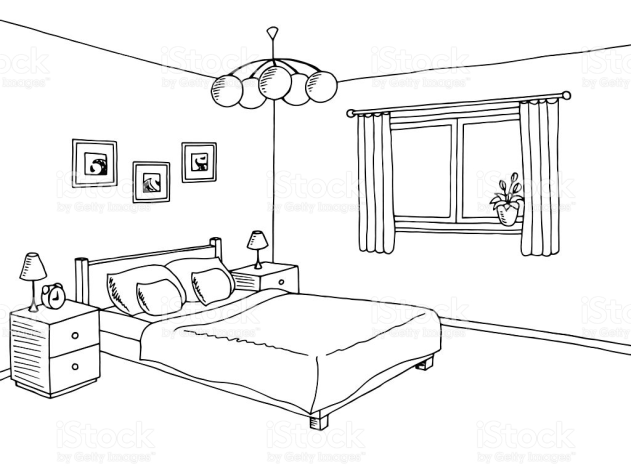 I eat cranberries in my room.
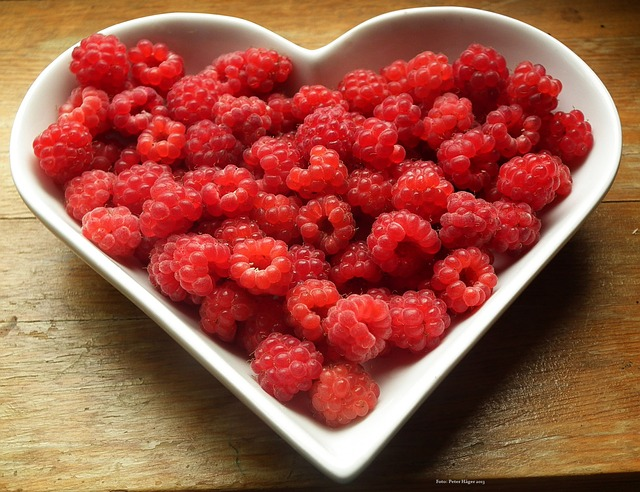 Raspberries, raspberries, raspberries I love raspberries.
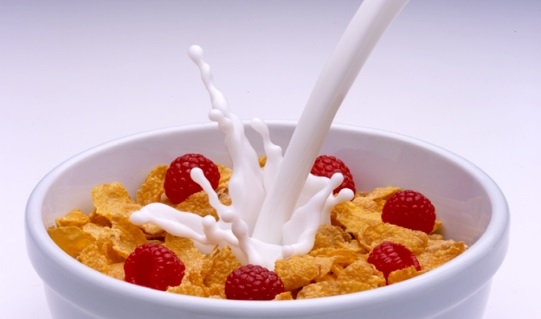 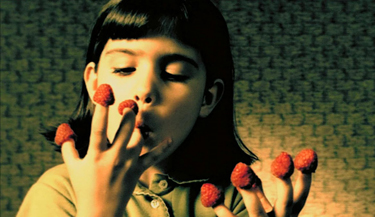 I eat raspberries on my cereal.
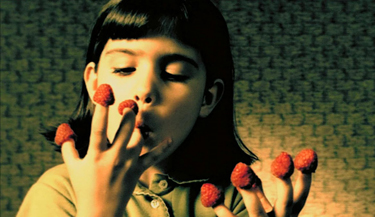 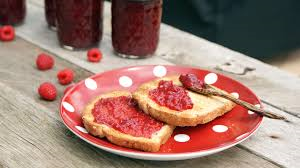 I eat raspberries on my bread.
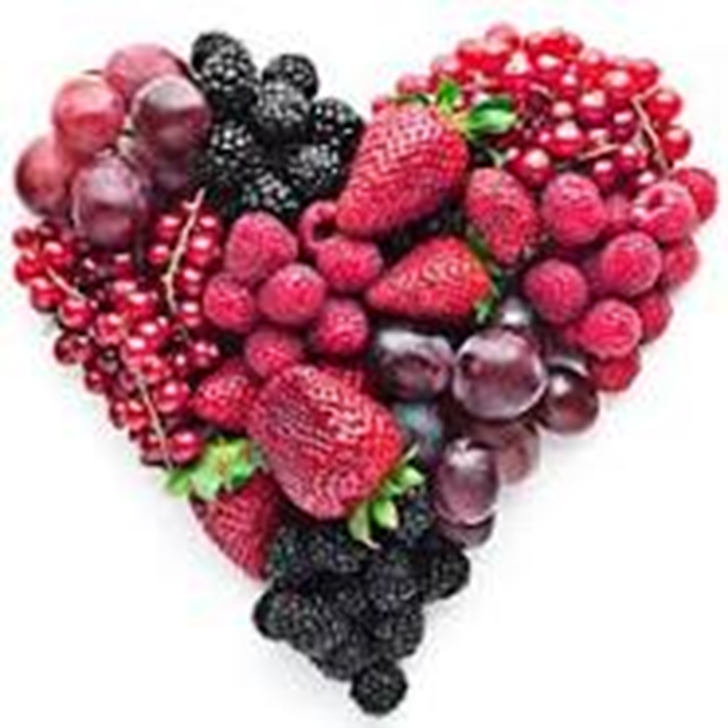 Berries,  berries, berries. I love berries.